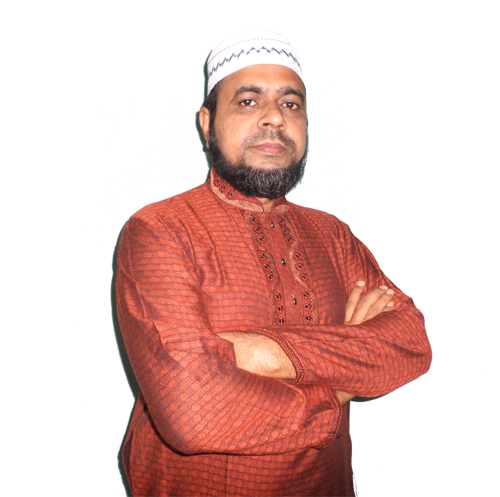 wkÿK cwiwPwZ
‡gvt Kvgvj †nv‡mb
mnKvwi wkÿK 
miKvwi WvgyW¨v gymwjg D”P we`¨vjq
WvgyW¨v, kwiqZcyi|
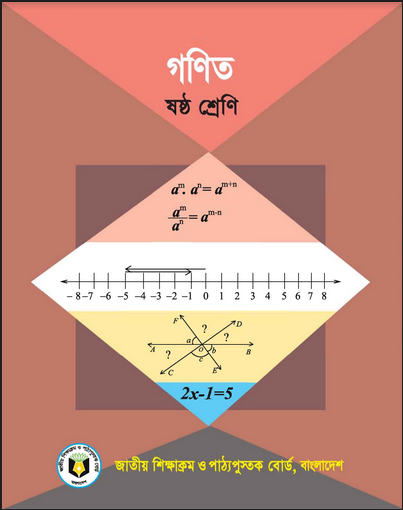 AvR‡Ki cvV
Aa¨vq t wØZxq
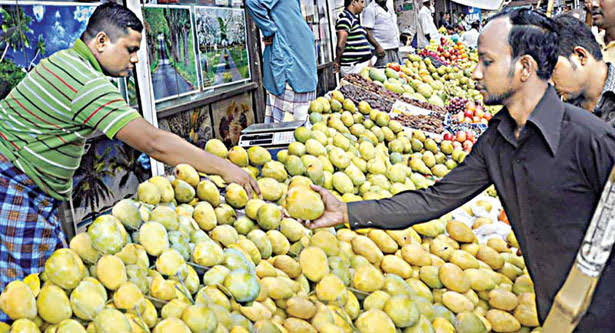 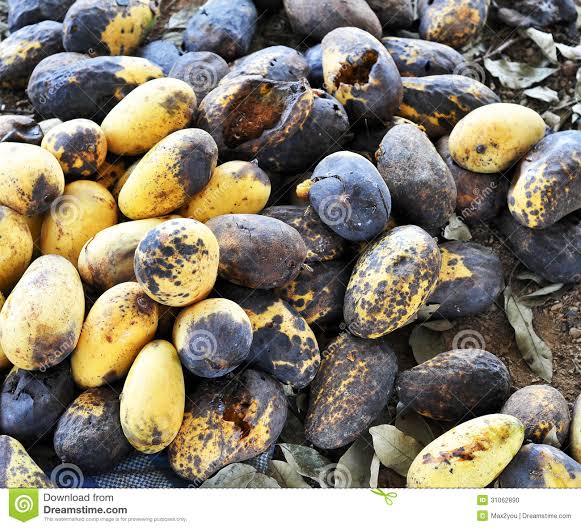 :
২    ৩
ভাল আমের শতকরার হার
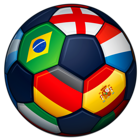 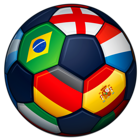 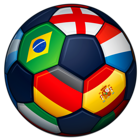 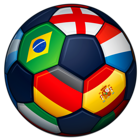 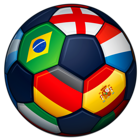 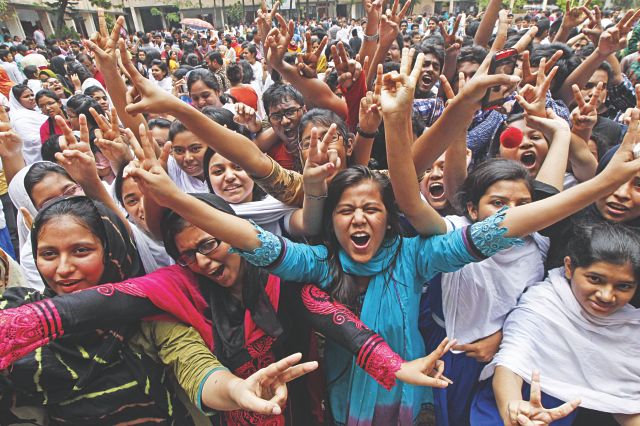 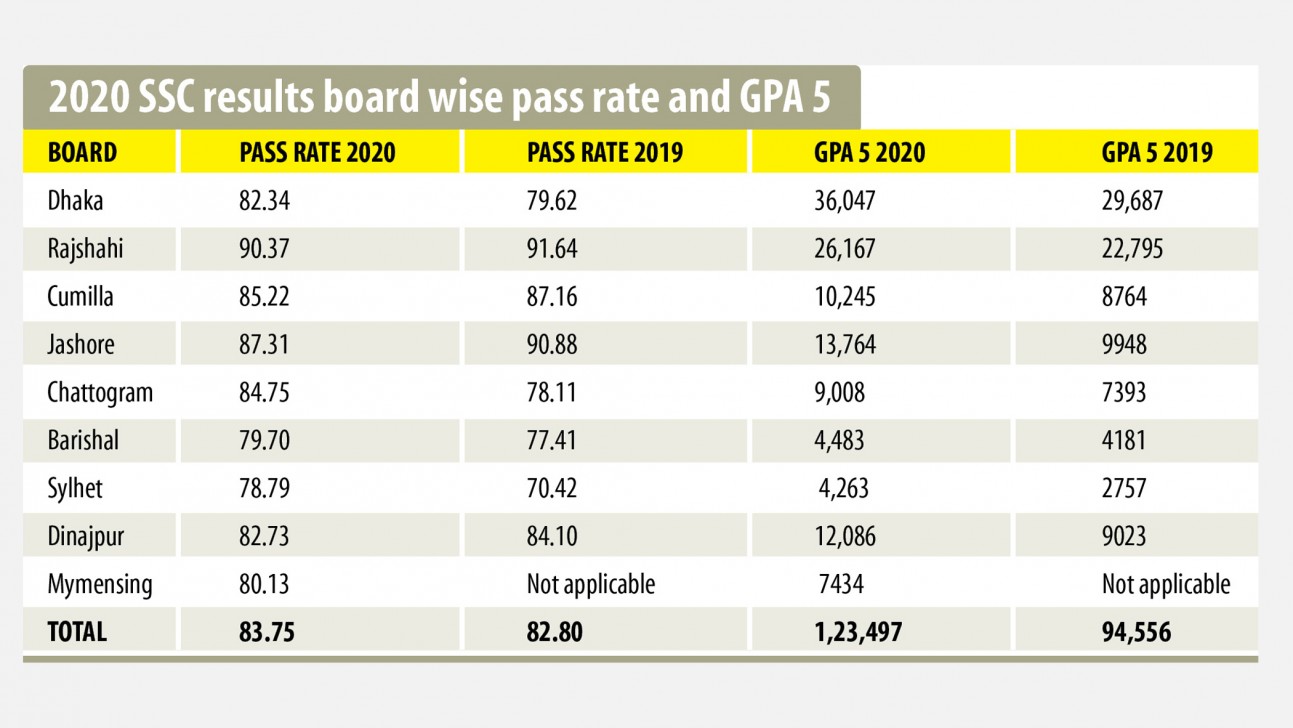 এস.এস.সি পরিক্ষায় পাশের হার
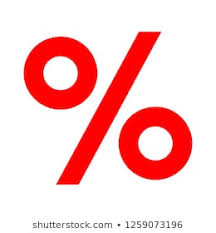 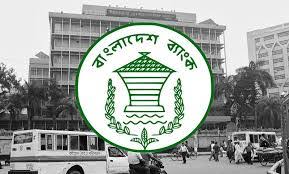 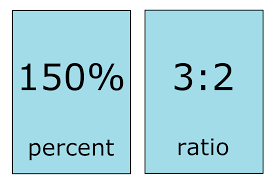 আজকের পাঠঃ-
শতকরা এবং অনুপাত
-: শিখনফল :-
 অনুপাত এবং শতকরা সংক্রান্ত সমস্যা সমাধান করতে পারবে ।
Abykxjbx t 2.2
5
6
এবং
Abykxjbx t 2.2
5। একটি স্কুলে শিক্ষার্থীর সংখ্যা ৫০০ জন।   	এর মধ্যে ছাত্রীর সংখ্যা ৪০% হলে,
 	ঐ স্কুলে ছাত্রের সংখ্যা কত?
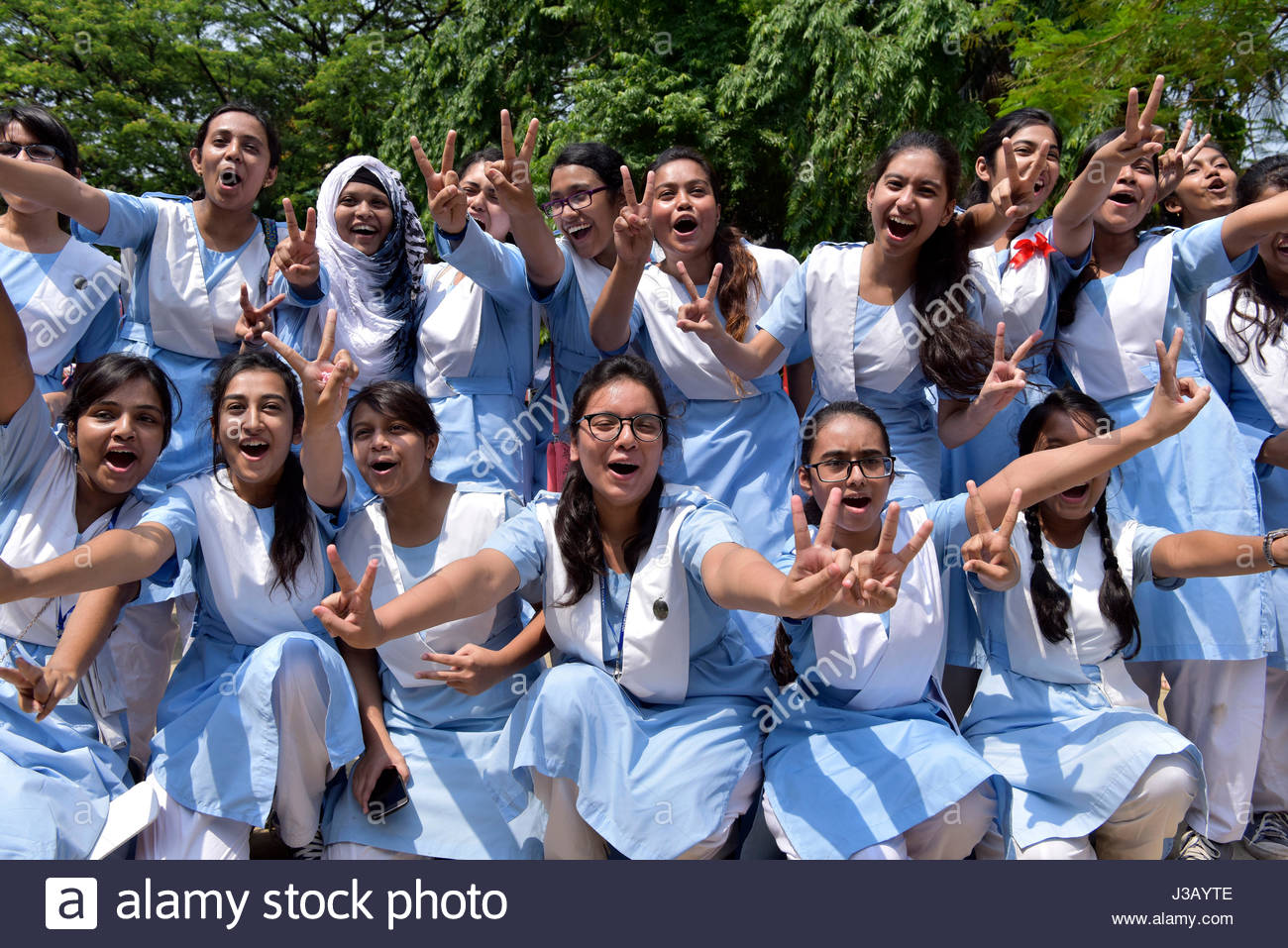 শিক্ষার্থীর সংখ্যা ৫০০ জন
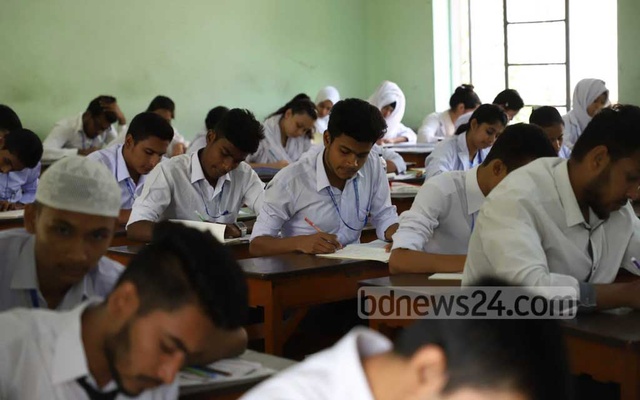 ছাত্রীর সংখ্যা ৪০% হলে
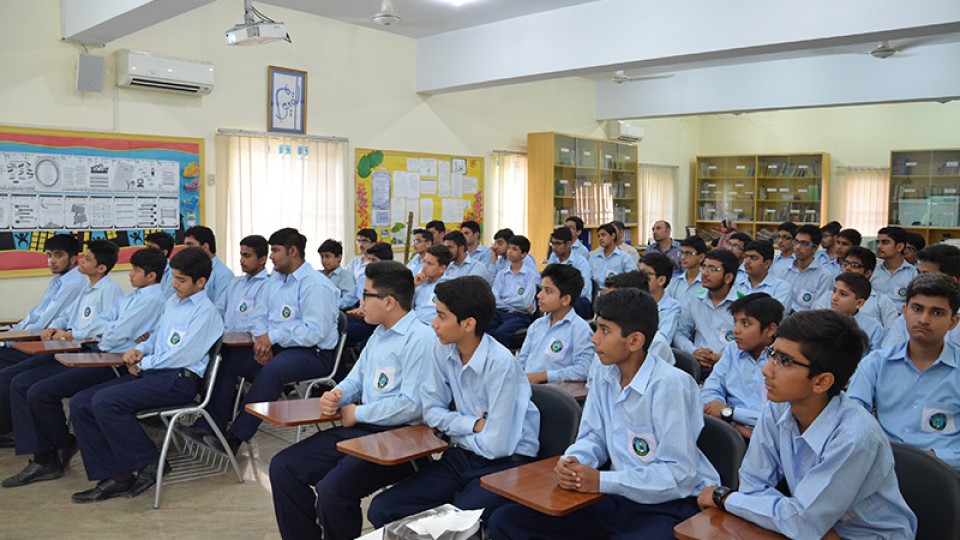 ছাত্রের সংখ্যা কত ?
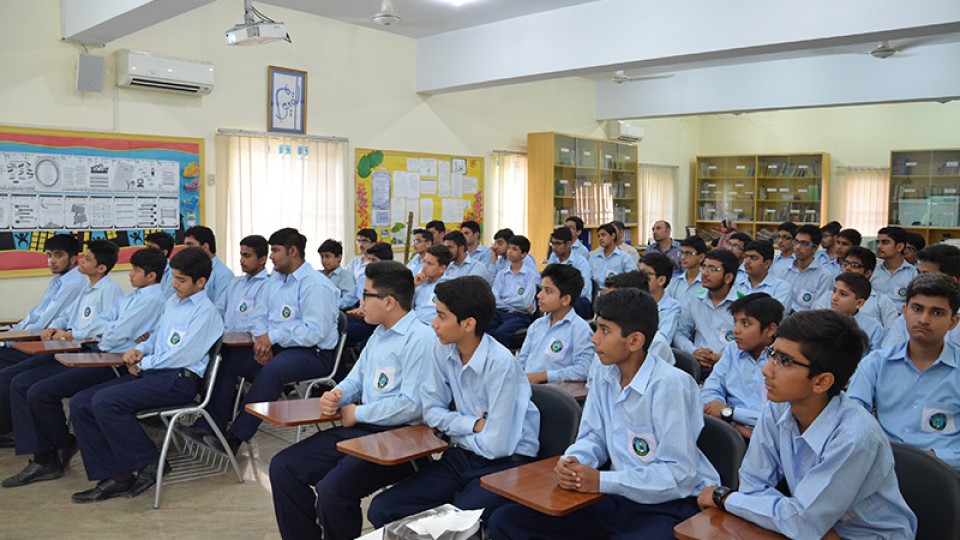 ছাত্রের সংখ্যা
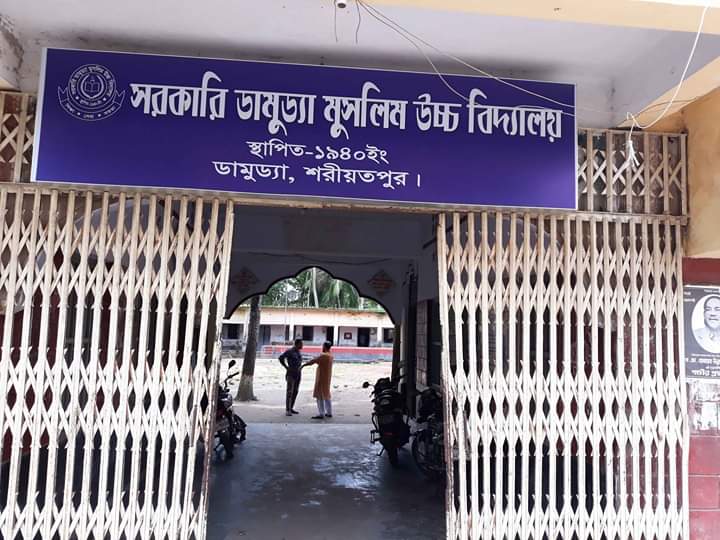 ৫
= 300 Rb
6| ‡WwfW mvgwqK cixÿvq 900 b¤^‡ii 	g‡a¨ 600 b¤^i †c‡q‡Q| †m kZKiv KZ 	b¤^i †c‡q‡Q ? †gvU b¤^i Ges cÖvß b¤^‡ii 	AbycvZ wbY©q Ki|
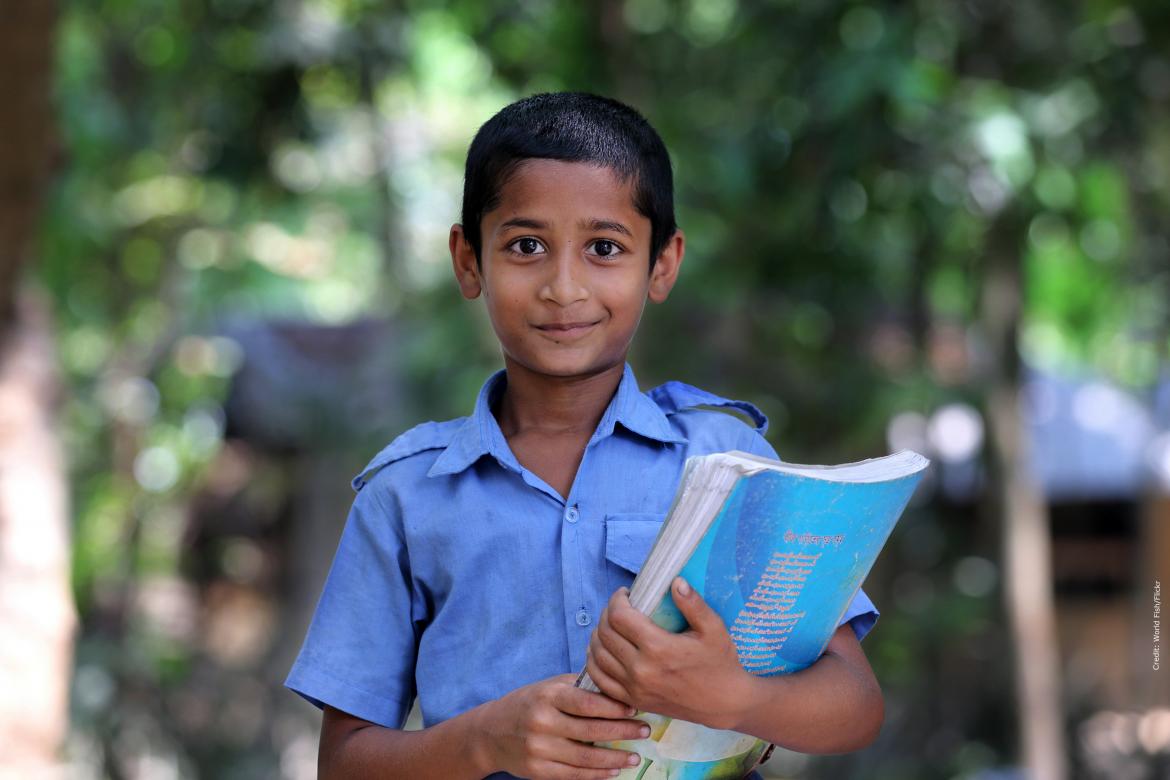 ‡WwfW 
mvgwqK cixÿvq 
900 b¤^‡ii g‡a¨ 
600 b¤^i †c‡q‡Q

 kZKiv KZ b¤^i †c‡q‡Q ?
†gvU b¤^i Ges cÖvß b¤^‡ii  AbycvZ
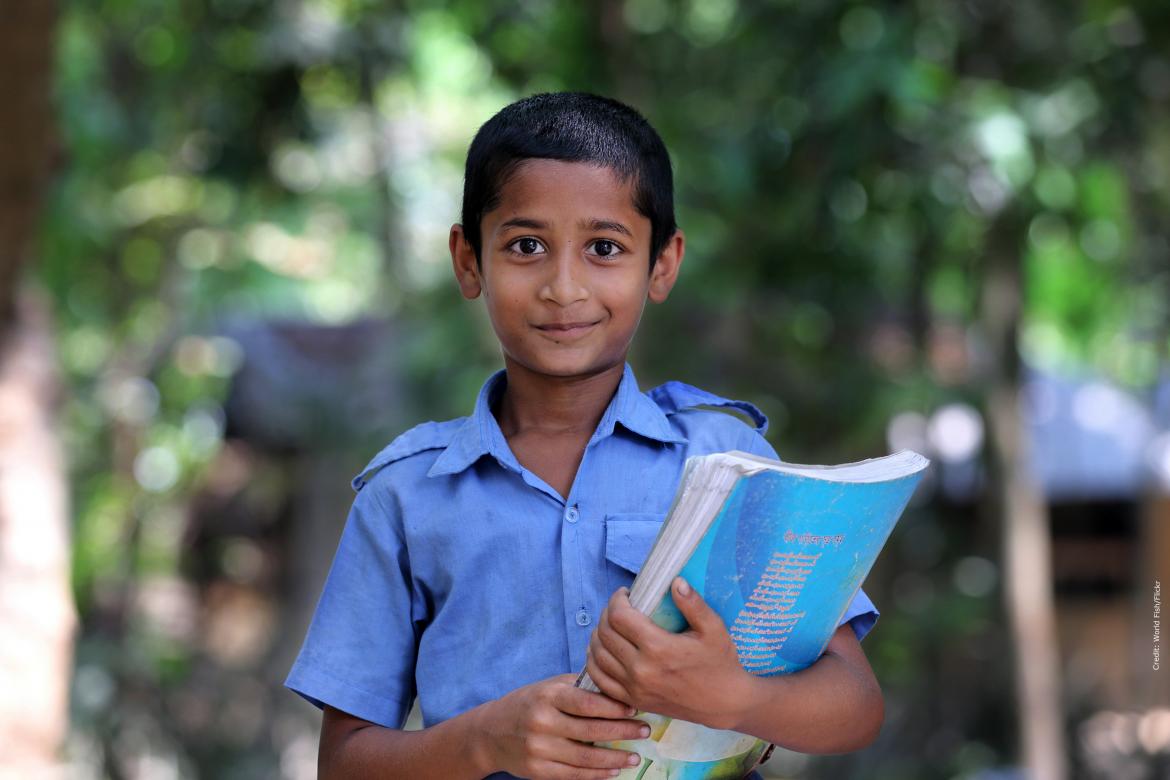 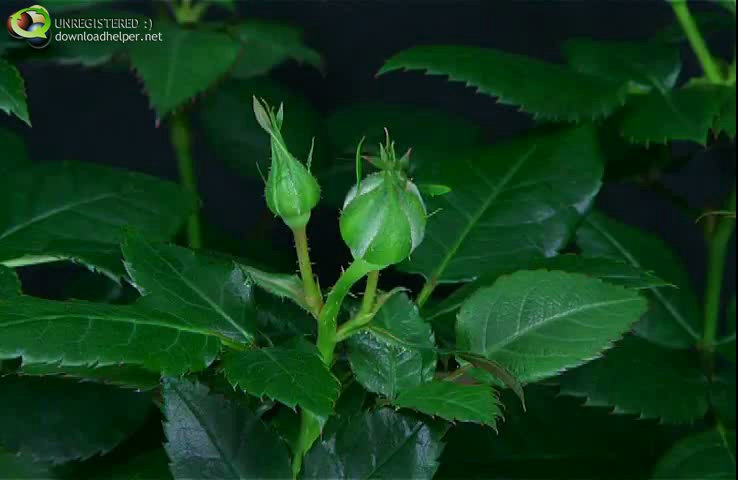 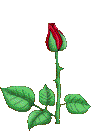 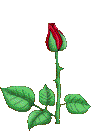 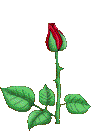 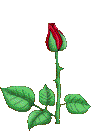